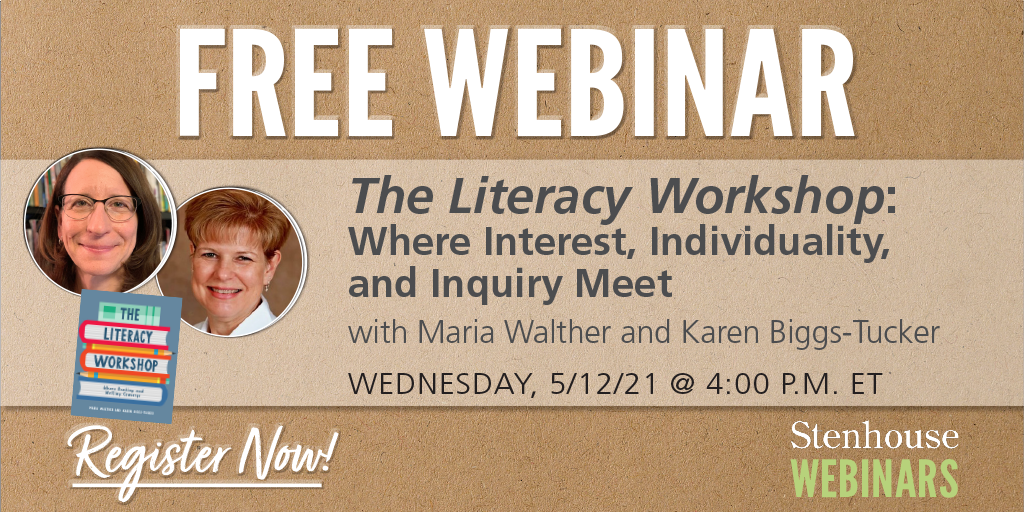 https://zoom.us/webinar/register/4916183438860/WN_G0wzeQBaRUWWmBV7pV0dNw